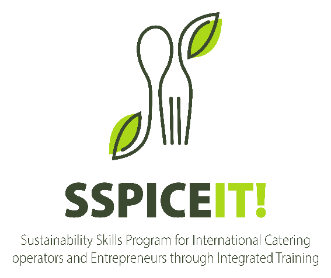 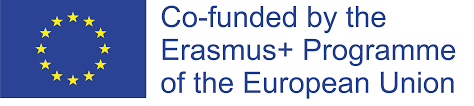 SSPICE IT!
Format Esercizio finale
Una mappa sostenibile della nostra area
Attività commerciali locali sostenibili;

Gruppi locali/ organizzazioni no-profit attive nelle tematiche della sostenibilità;

Enti locali legati alla sostenibilità;

Altre attività commerciali (sostenibili e non) collegate alle vostre attività (potenziali partner o competitor)
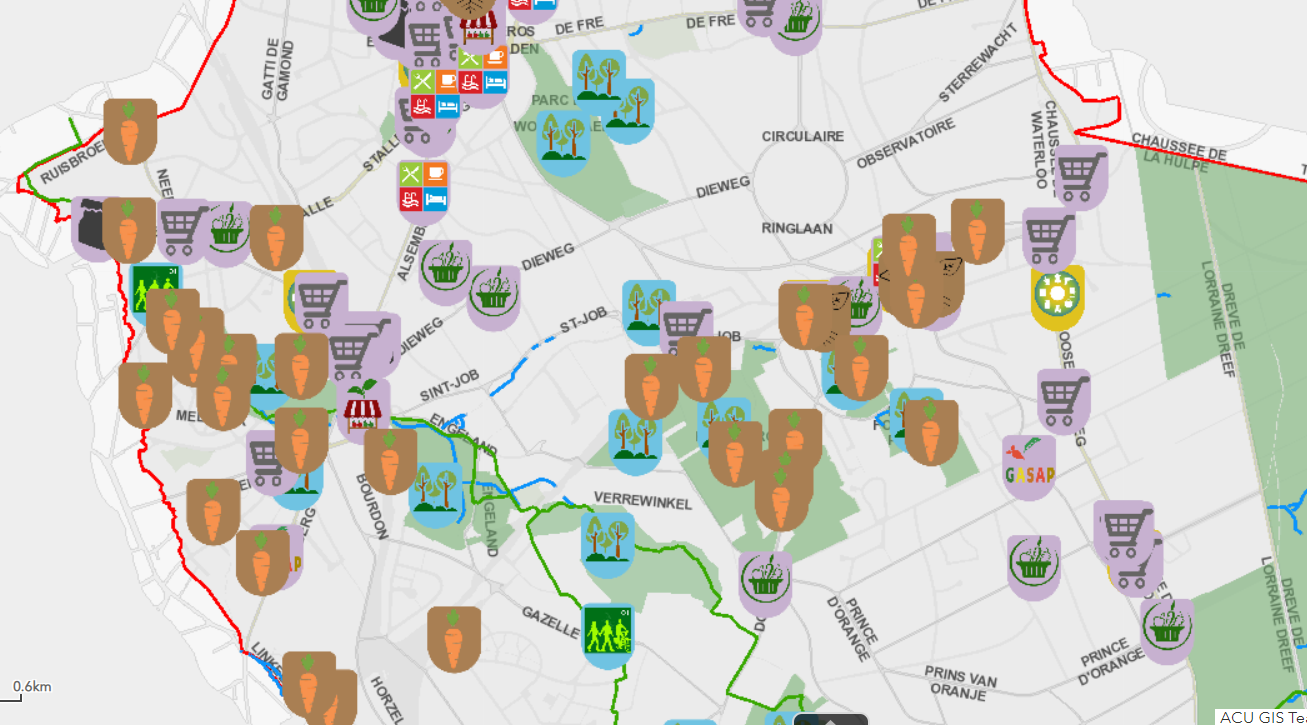 Una mappa della sostenibilità della Municipalità di Uccle, Bruxelles
Fonte : Municipalità di Uccle
Un’analisi SWOT del nostro lavoro
La nostra offerta alimentare sostenibile
Progettare un'offerta alimentare che possa essere inclusa nella vostra impresa, che tenga in considerazione:
Sostenibilità; 
Pratiche di riduzione di rifiuti;
Tecnologie e processi di cottura innovativi;
Schede tecniche di ricette (vedi il Modulo 2 per questo particolare aspetto).

Punto bonus se l’offerta include ingredienti sani e sostenibili della dieta mediterranea.
Le nostre risorse umane
Staff

Ripartizione delle attività
I nostri fornitori sostenibili
Per ogni fornitore, indicare:

La collocazione geografica

Le caratteristiche di produzione/lavorazione/trasporto/innovazione/comunicazione

Le ragioni della scelta
In che modo la nostra impresa è sostenibile?
Principali attività della nostra impresa

Come queste attività sono sostenibili e innovative
Il nostro target di riferimento
Segmenti di clientela a cui ci rivolgiamo

Descrizione della nostra clientela

Evoluzione delle preferenze dei clienti
La nostra campagna di marketing
Strategie per creare la fidelizzazione del cliente

Principali punti della nostra campagna di marketing

Pratiche di sostenibilità nelle nostre attività di  promozione
La nostra vision a lungo termine
Visibilità a lungo termine

Opportunità di crescita

Impatto sociale
Le nostre risorse finanziarie